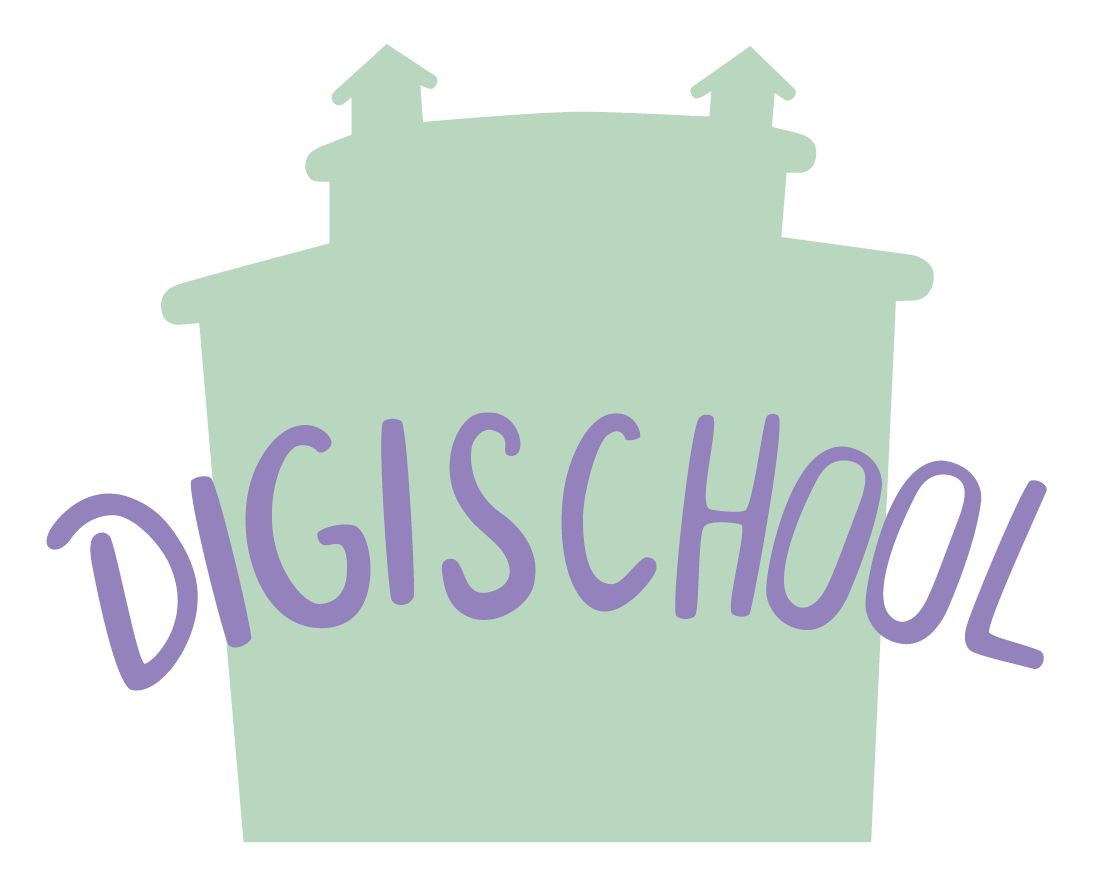 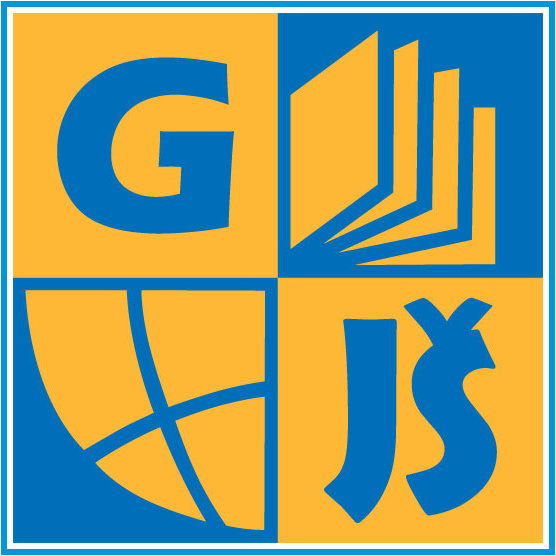 2020-1-SK01-KA226-SCH-094350
DIGI SCHOOL
Gymnázium a Jazyková školas právem státní jazykové zkoušky Zlín
Tangent and cotangent in a right-angled triangle I
Michal Heczko
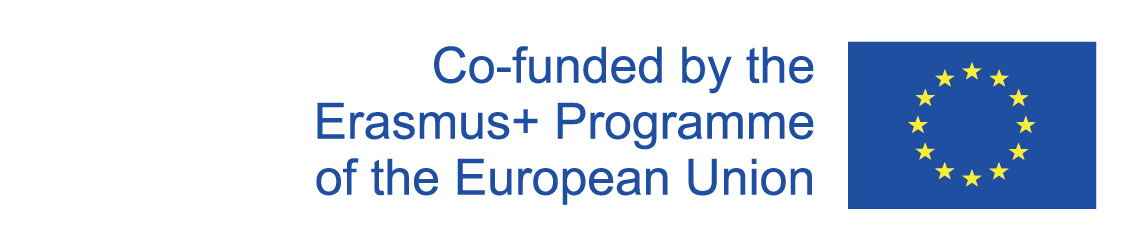 2020-1-SK01-KA226-SCH-094350 | DIGI SCHOOL
SUBJECT: 		MATHEMATICS 
SPECIFICATION: 		in ENGLISH via CLIL method (level in languages)
AGE OF STUDENTS:	16-18
1 LESSON : 		45 min
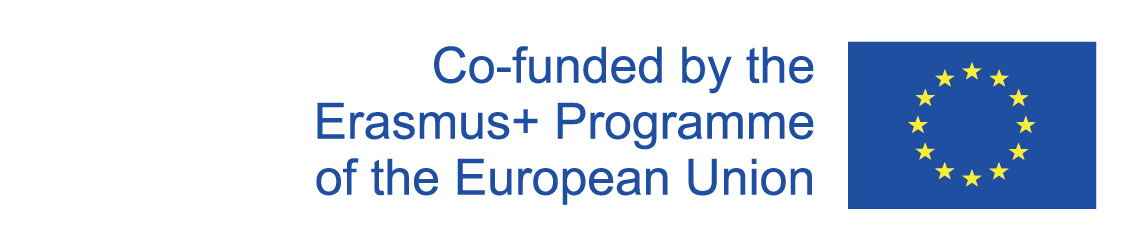 2
1
Introduction
Tangent and cotangent in a right-angled triangle
3
KAHOOT!
Revision:Basic values of tangent and cotangent in a right-angled triangle
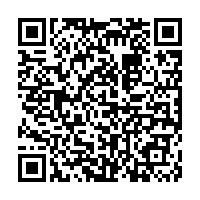 Link:
https://create.kahoot.it/share/tangens-and-cotangens-in-right-angled-triangle/fb44a033-c422-49c5-8539-55b7456df921
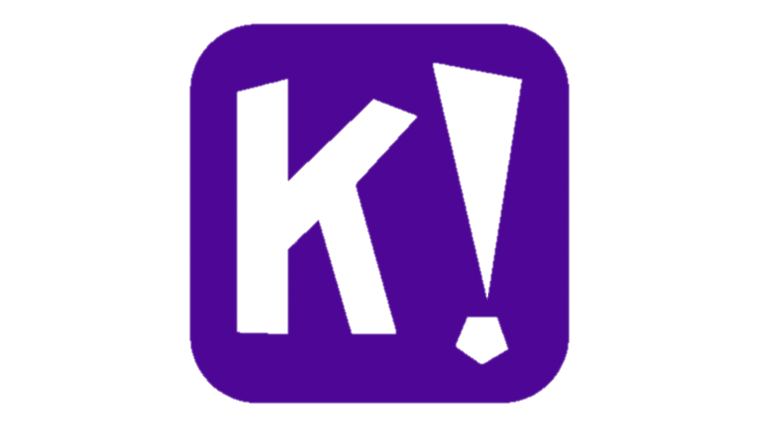 Play KAHOOT!
4
Tangent and cotangent in a right-angled triangle
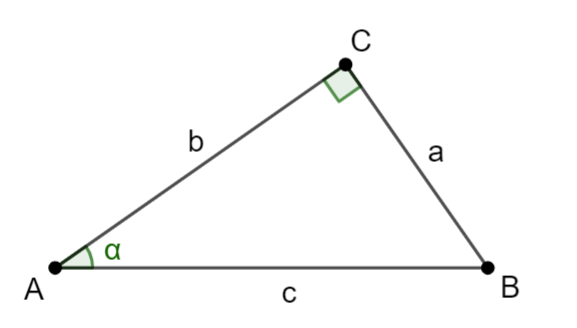 5
The values of the tangent and cotangent functions
6
2
Unit circle
7
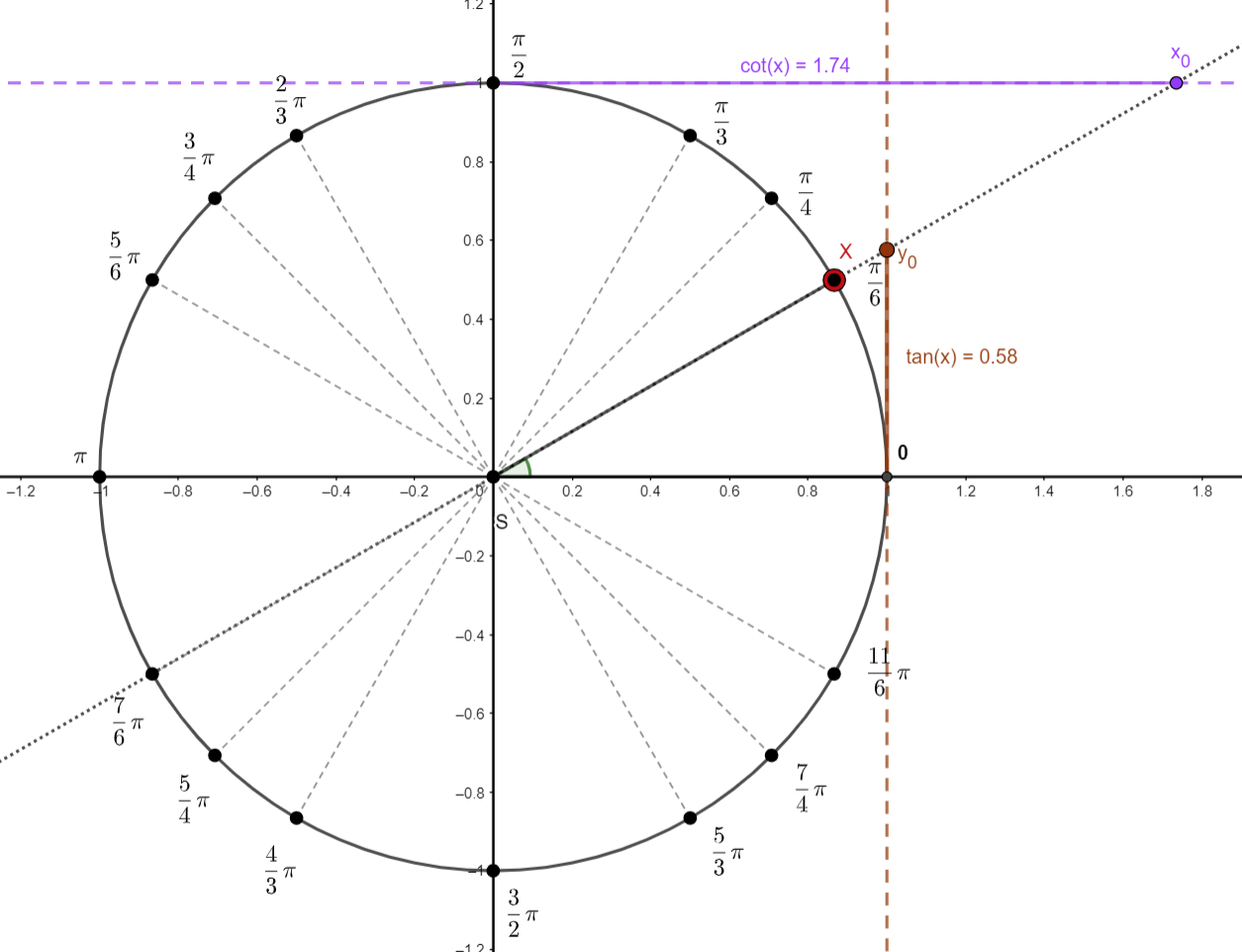 Unit circle
The values of sin a cos functions are determined on x-axis (cos) and y-axis (sin).
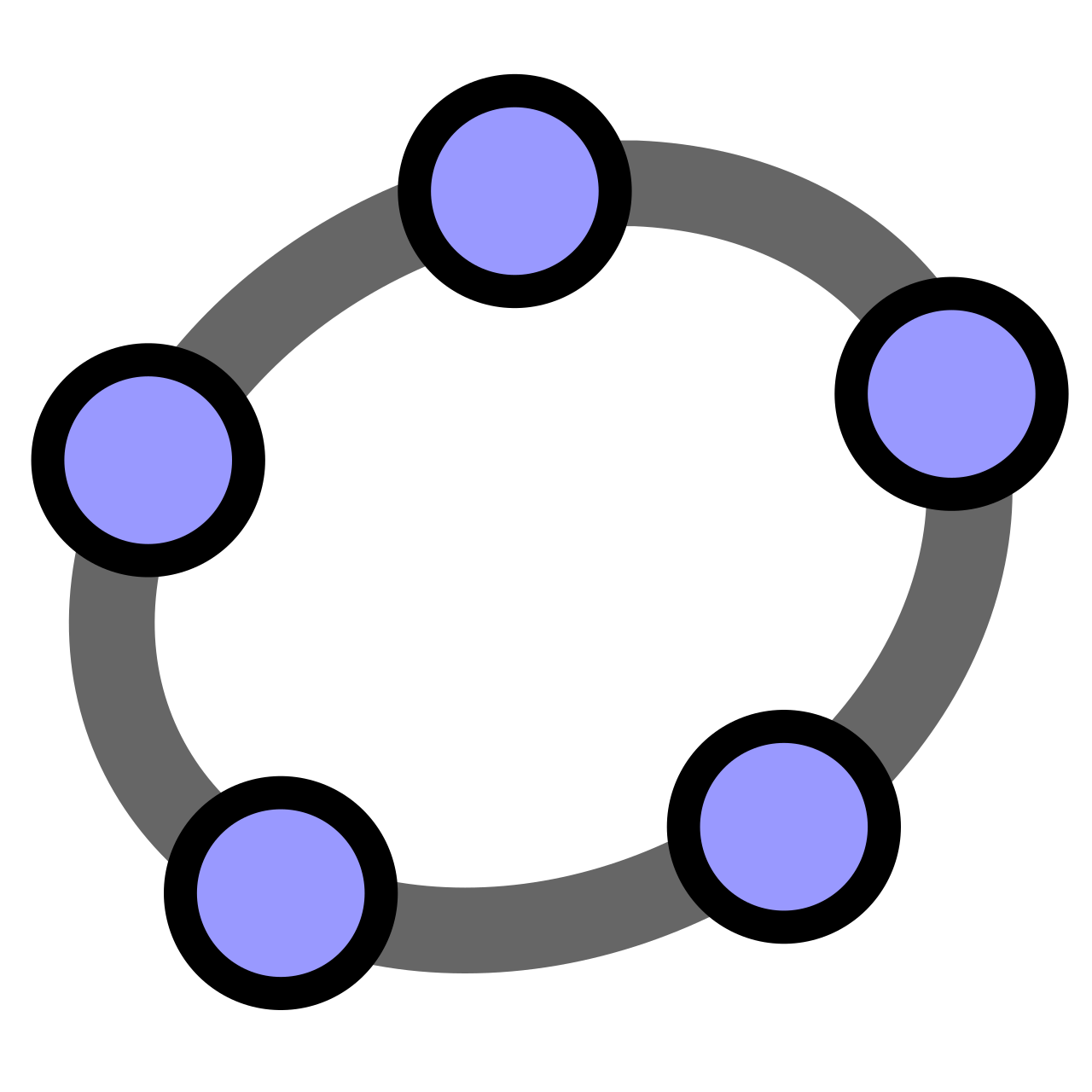 show inGeoGebra
8
3
Determining values of tangent and cotangent
9
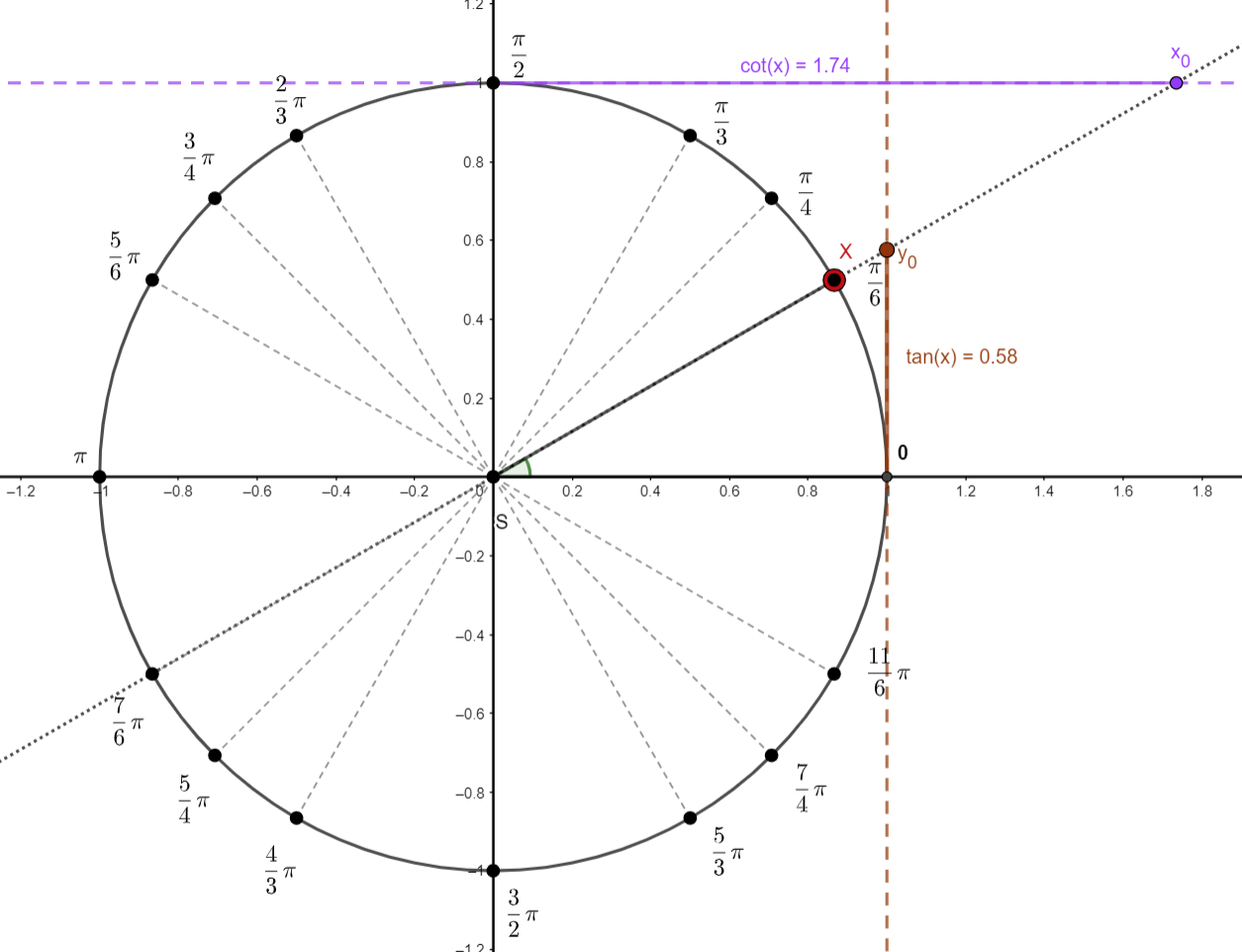 Quadrant I
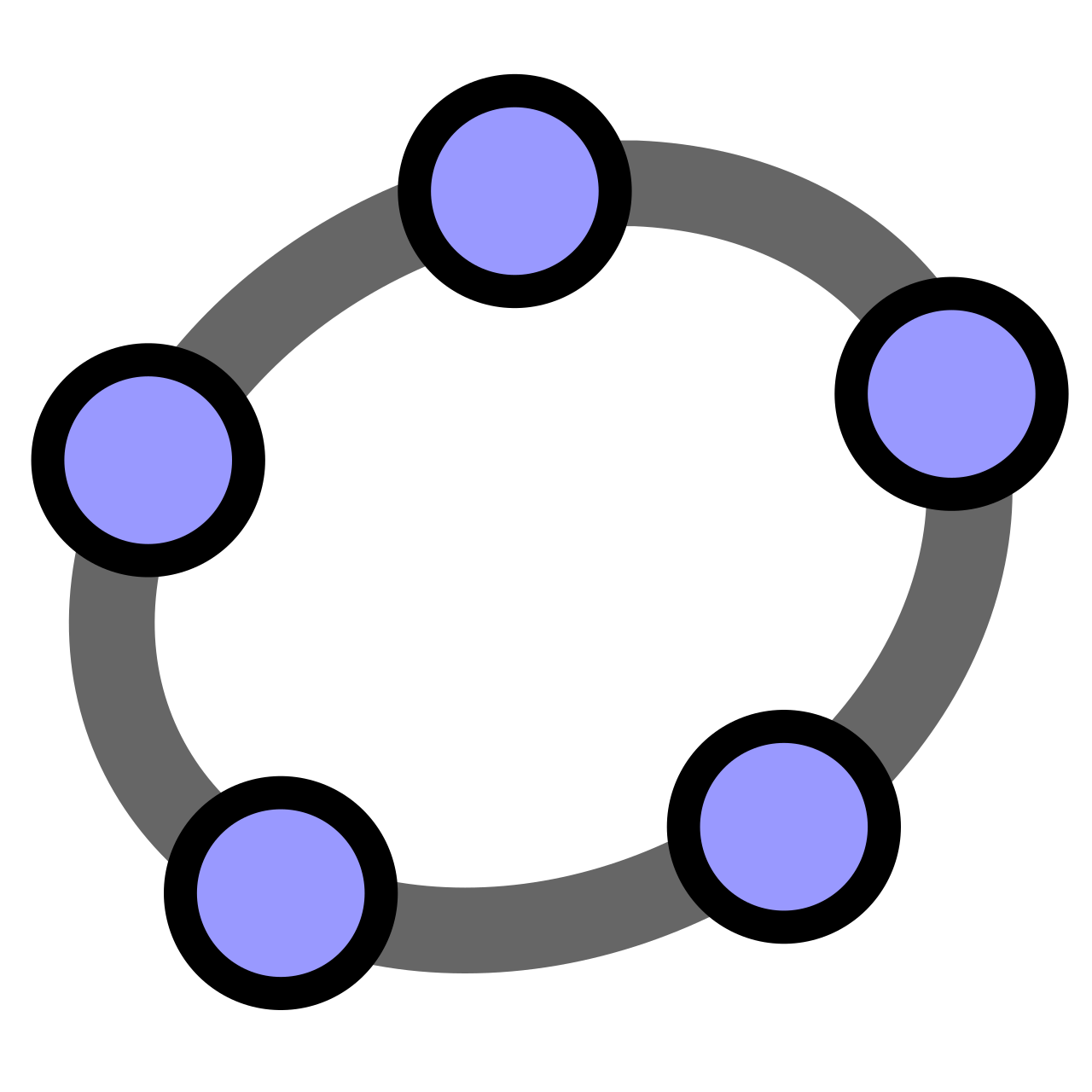 show inGeoGebra
10
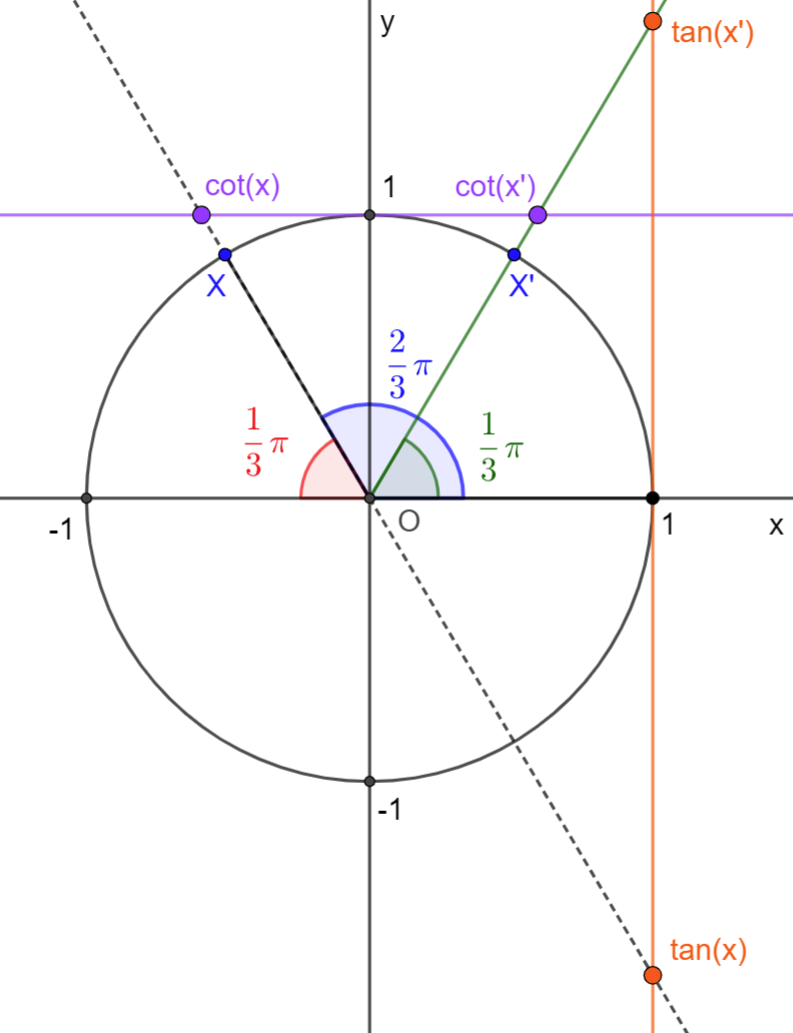 Quadrant II
11
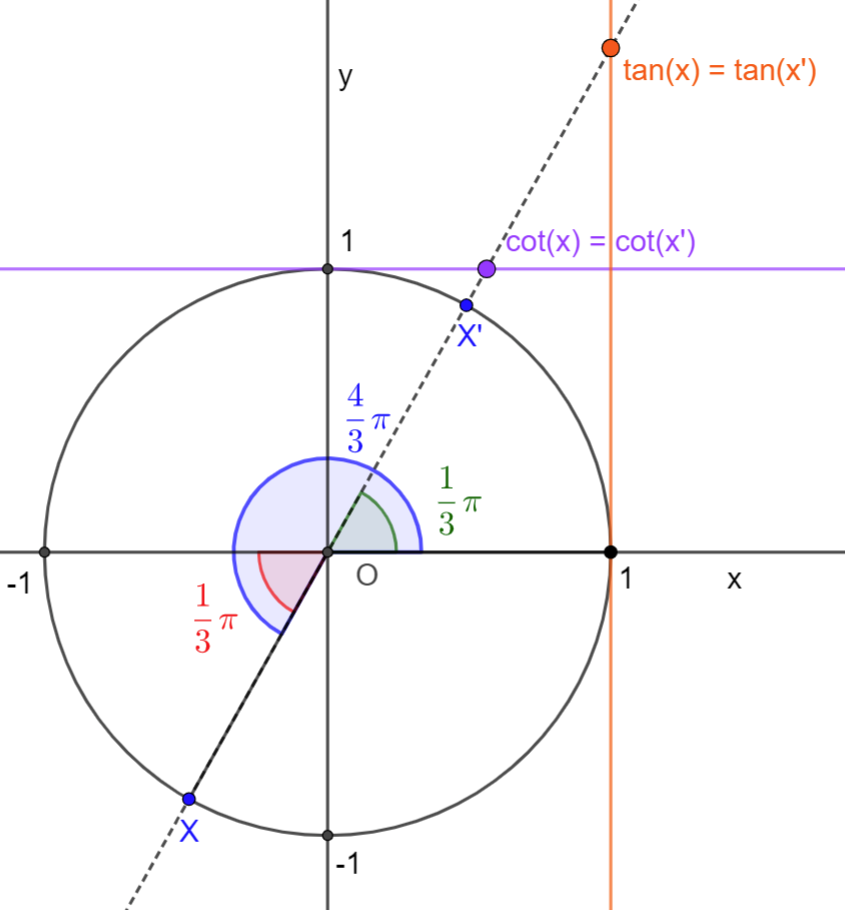 Quadrant III
12
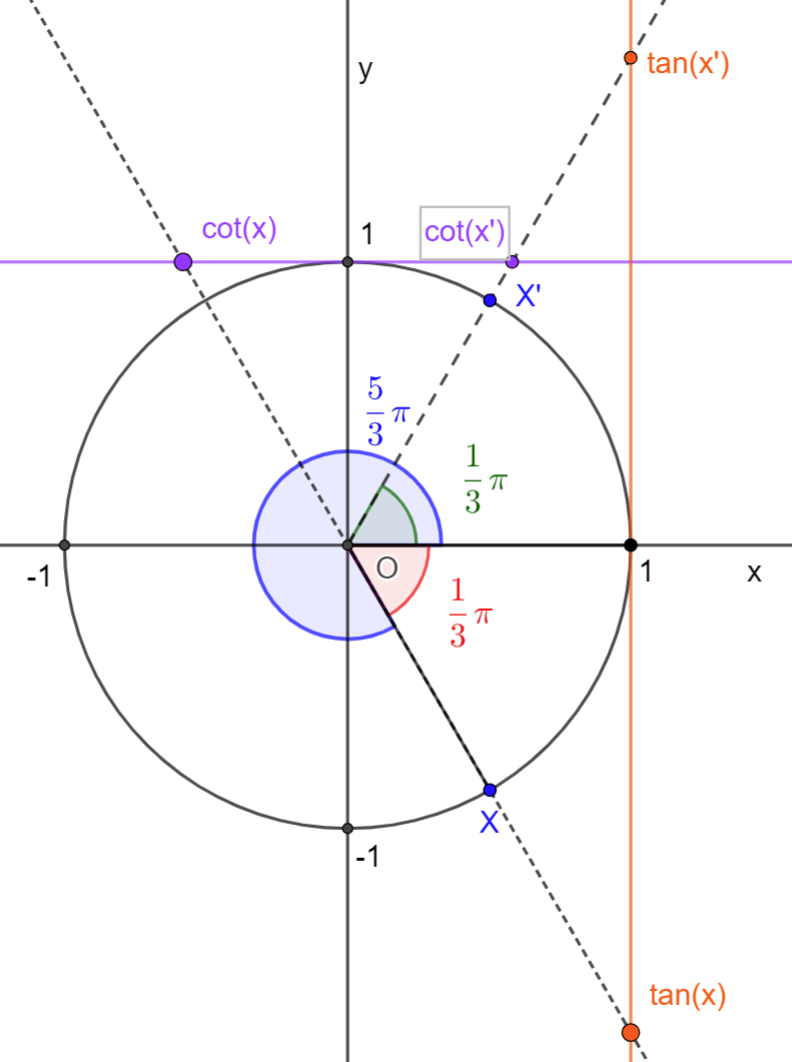 Quadrant IV
13
To practise
14
To practise
15
2020-1-SK01-KA226-SCH-094350
DIGI SCHOOL
ENThe European Commission's support for the production of this publication does not constitute an endorsement of the contents, which reflect the views only of the authors, and the Commission cannot be held responsible for any use which may be made of the information contained therein. 
CZPodpora Evropské komise na zhotovení této práce nevyjadřuje názor Komise, obsah je názorem autora a Komise není zodpovědná za informace v práci obsažené.
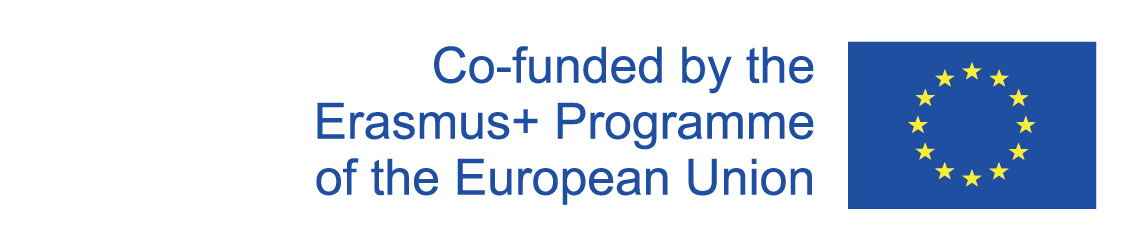 16
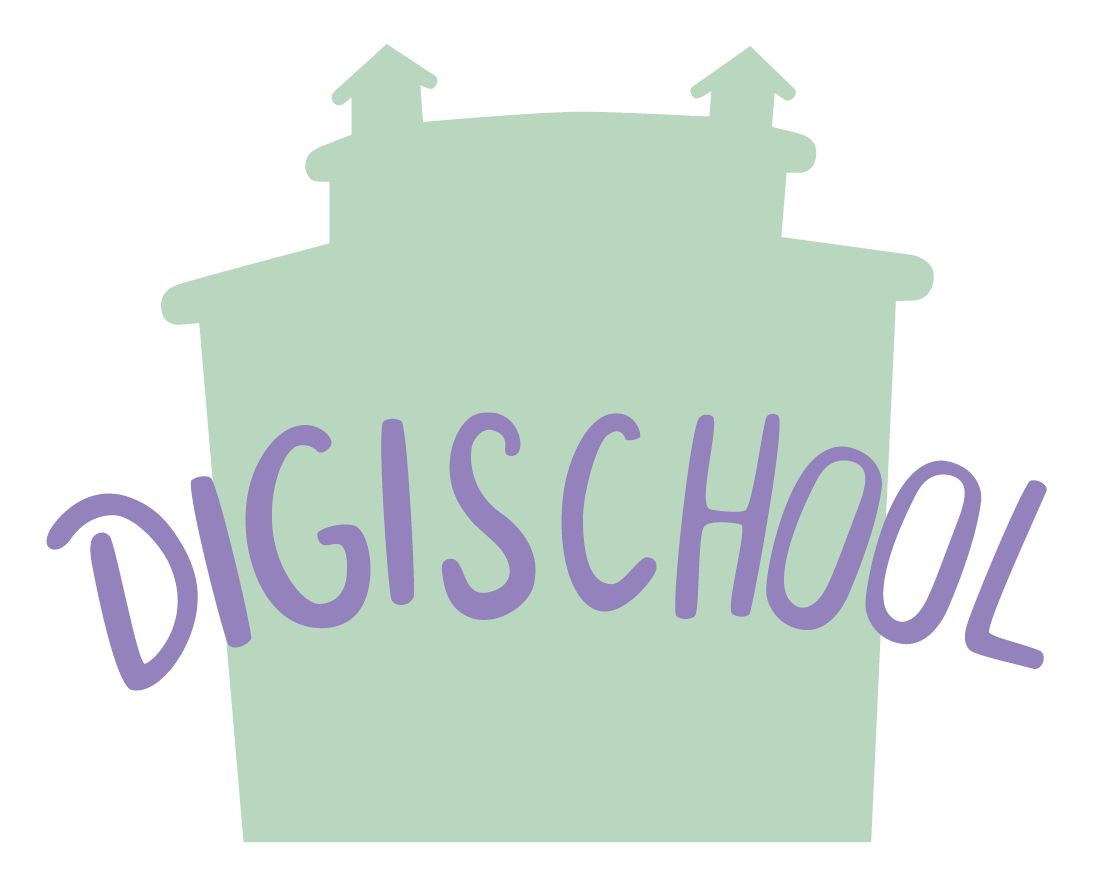 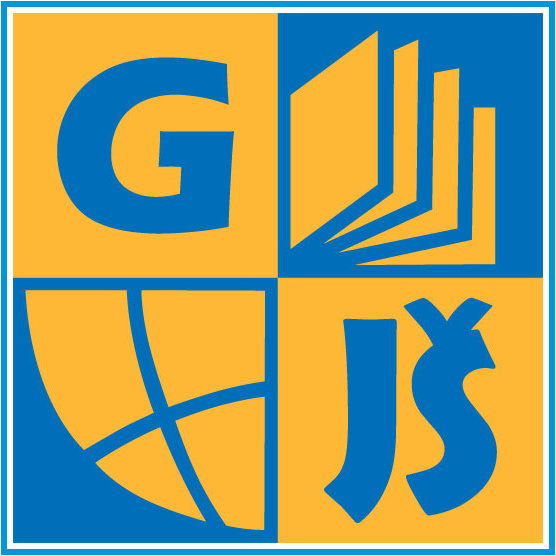 2020-1-SK01-KA226-SCH-094350
DIGI SCHOOL
Gymnázium a Jazyková školas právem státní jazykové zkoušky Zlín
Délka projektu:			01. 03. 2021 – 28. 02. 2023
Rozpočet partnerství: 		101 092 € 
Rozpočet GJŠ Zlín: 			20 829 €
Intelektuální výstupy všech partnerů: 	ANJ, NEJ, FRJ, SPJ, DEJ, OBN, CHE, GEO, MAT, BIO, 					EKN, ITK, HUV, ETV
Intelektuální výstupy GJŠ Zlín:		MAT, GEO, CHE, SPJ
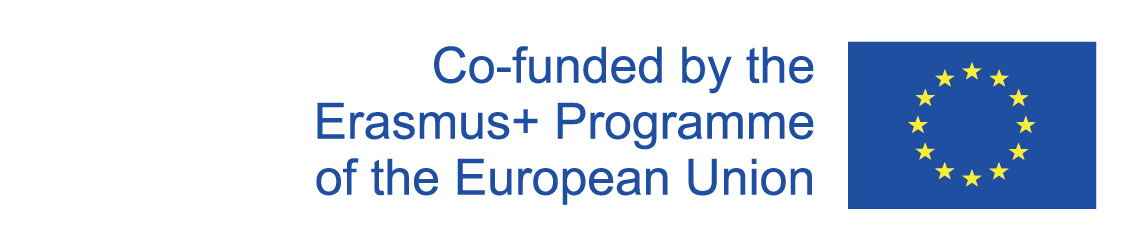 17